“El Sistema de Consejos de Desarrollo es el medio principal de participación de la población maya, xinca y garífuna y la no indígena, en la gestión pública para llevar a cabo el proceso de planificación democrática del desarrollo,…”

Ley de los Consejos de Desarrollo Urbano y Rural Decreto Número 11-2002
Total de Inversión programada  Gobierno central y Consejos de DesarrolloEjercicio fiscal 2019(En quetzales y porcentajes)
Nota: en los datos se incluye inversión física y transferencias de capital
"Fuente: elaboración Segeplán con datos del Sicoin, 28/08/2019"
Sistema Nacional de Inversión Pública
Proyectos Consejos de Desarrollo por Departamento
Ejercicio fiscal 2020
Millones de quetzales
Fuente: Elaboración SEGEPLÁN con datos del SINIP de fecha 12-08-2019
Sistema Nacional de Inversión Pública
Proyectos Consejos de Desarrollo, 
por Situación presupuestaria
Ejercicio fiscal 2020
Millones de quetzales
Fuente: Elaboración SEGEPLÁN con datos del SINIP de fecha 12-08-2019
Sistema Nacional de Inversión Pública
Proyectos Consejos de Desarrollo, por Especie y Proceso
Ejercicio fiscal 2020
Millones de quetzales
Agua potable
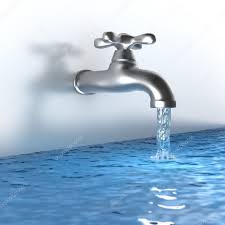 Fuente: Elaboración SEGEPLÁN con datos del SINIP de fecha 12-08-2019
Sistema Nacional de Inversión Pública
Proyectos Consejos de Desarrollo, por Especie y Proceso
Ejercicio fiscal 2020
Millones de quetzales
Saneamiento
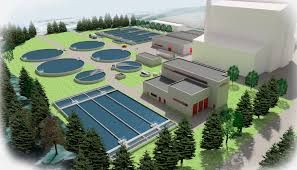 Fuente: Elaboración SEGEPLÁN con datos del SINIP de fecha 12-08-2019
Sistema Nacional de Inversión Pública
Proyectos Consejos de Desarrollo, por Especie y Proceso
Ejercicio fiscal 2020
Millones de quetzales
Educación
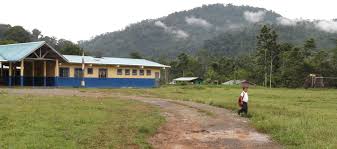 Fuente: Elaboración SEGEPLÁN con datos del SINIP de fecha 12-08-2019
Sistema Nacional de Inversión Pública
Proyectos Consejos de Desarrollo, por Especie y Proceso
Ejercicio fiscal 2020
Millones de quetzales
Salud y Asistencia Social
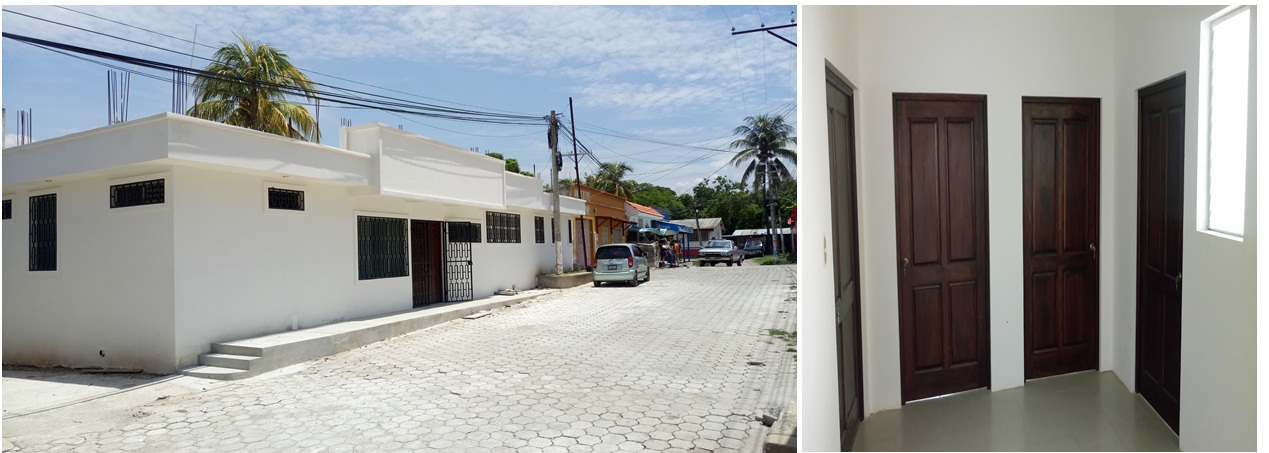 Centro de Salud Rio Hondo Zacapa Cod SNIP 151136
Fuente: Elaboración SEGEPLÁN con datos del SINIP de fecha 12-08-2019
Sistema Nacional de Inversión Pública
Proyectos Consejos de Desarrollo, por Especie y Proceso
Ejercicio fiscal 2020
Millones de quetzales
Agropecuario
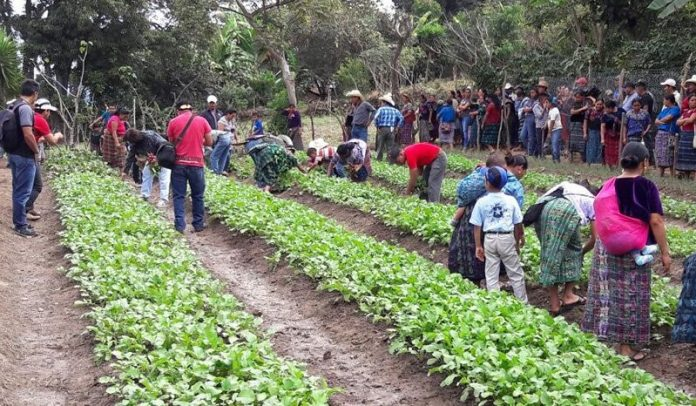 Fuente: Elaboración SEGEPLÁN con datos del SINIP de fecha 12-08-2019
Otras Especies
Fuente: Elaboración SEGEPLÁN con datos del SINIP de fecha 12-08-2019
Gracias por su atención
10 Prioridades Nacionales de Desarrollo Inversión programada por los Consejos de DesarrolloEjercicio fiscal 2020(En quetzales y porcentajes)
Fuente: elaboración Segeplán con datos del SINIP de fecha 12_08_2019
an